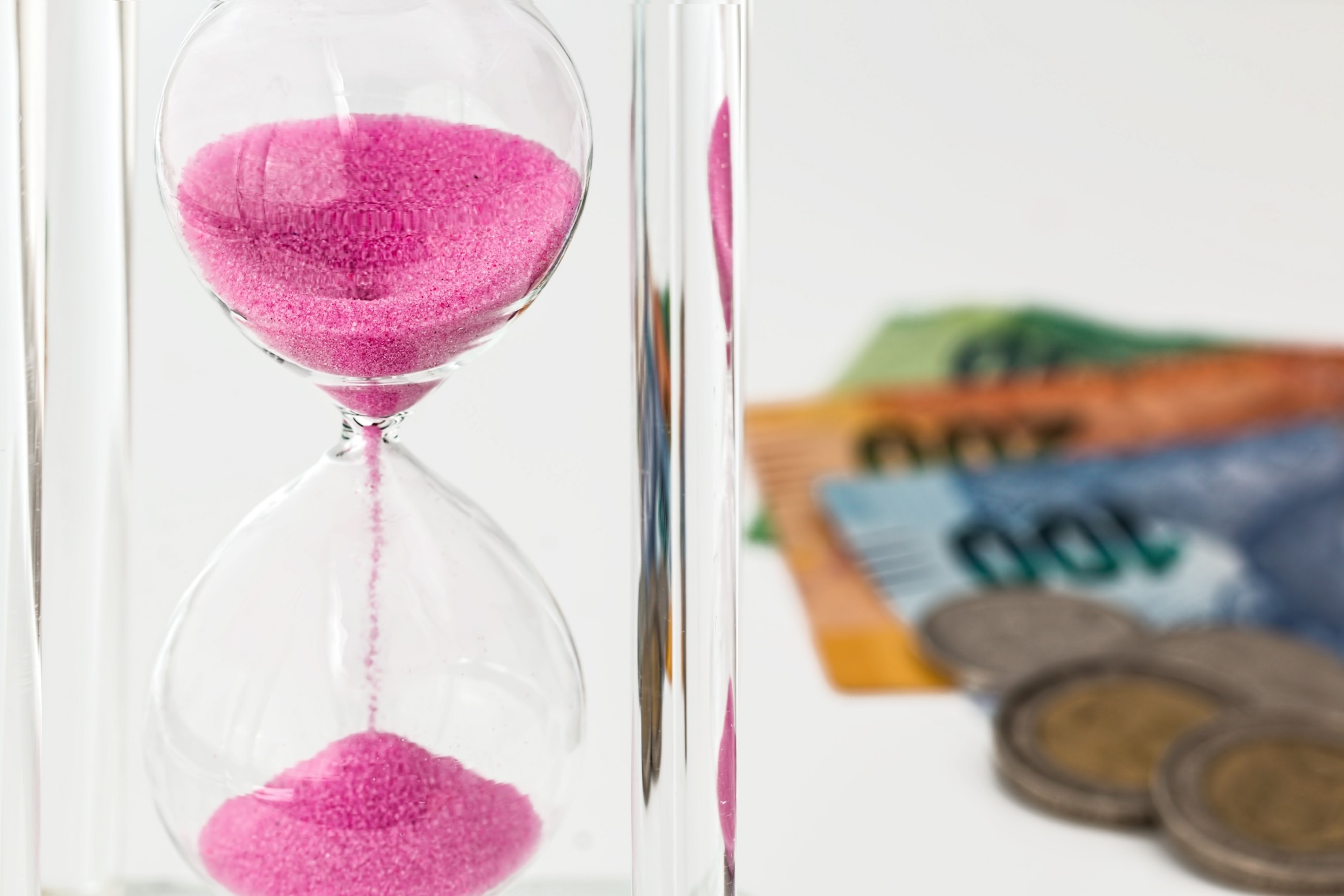 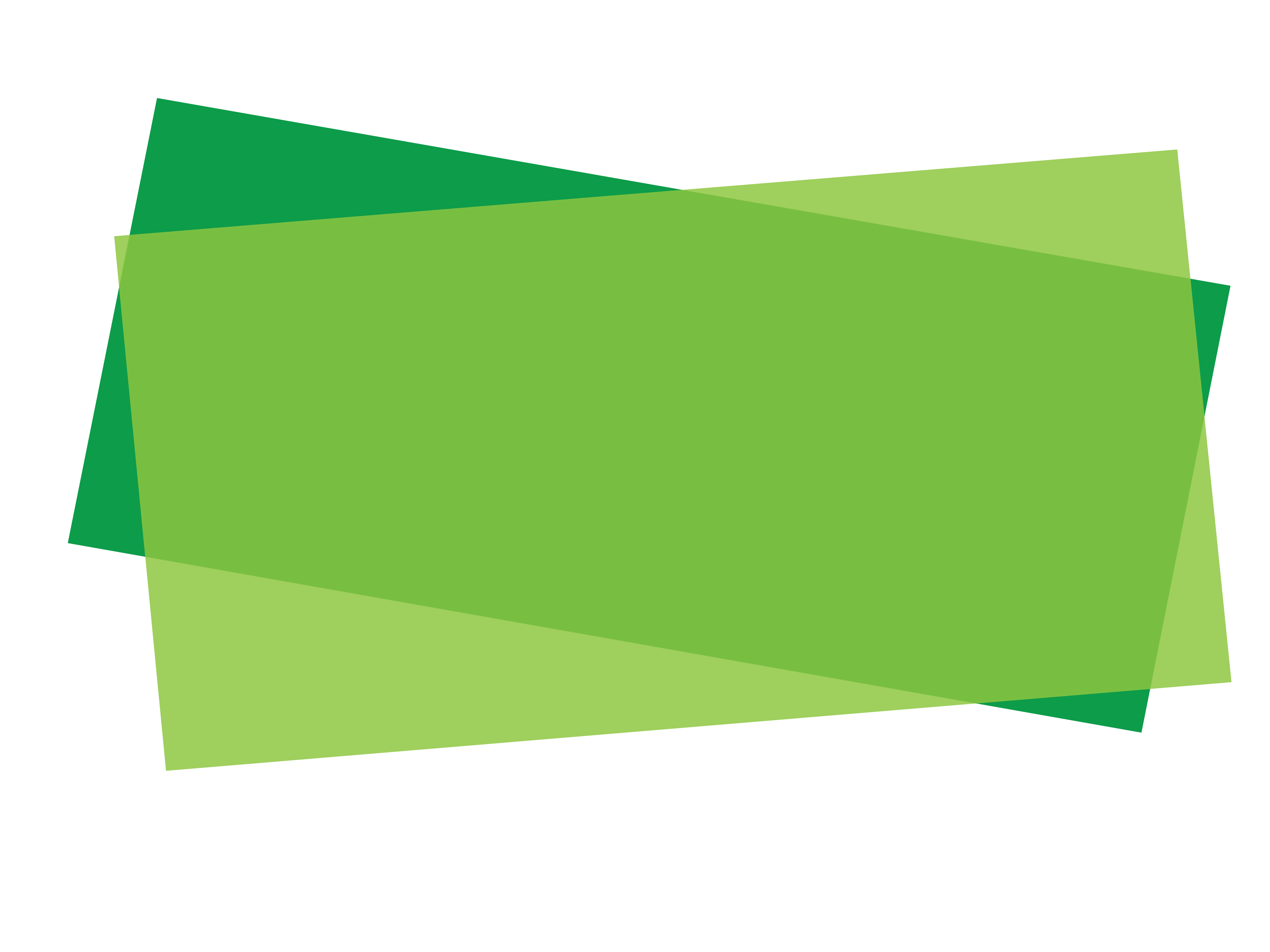 IMPLEMENTING IPSAS
Financial Instruments – 
Introduction
2024 Edition
[Speaker Notes: The financial instruments IPSAS are based on IFRS; if participants are familiar with IFRS, consider highlighting this issue.

IPSAS 28 is based on IAS 32
IPSAS 30 is based on IFRS 7
IPSAS 41 is based on IFRS 9]
The Handbook of International Public Sector Accounting Pronouncements is the primary authoritative source of international generally accepted accounting principles for public sector entities. 
All information in this presentation is proprietary and copyrighted.
Financial Instruments
Definitions
Financial instrument
Any contract that gives rise to both a financial asset of one entity and a financial liability or equity instrument of another
Financial assetCash, equity instrument, a contractual right to receive a financial asset or exchange a financial asset or liability with another  or a contract that may be settled in entity’s own equity instruments
Financial liability
A contractual obligation to deliver cash or other financial asset or exchange financial assets or financial liabilities with another, or a contract that may be settled in the entity’s own equity instruments
Contractual right of one entity
Another’s obligation to pay
Financial Instruments
[Speaker Notes: A financial asset is any asset that is:
Cash;
An equity instrument of another entity;
A contractual right:
(i)	To receive cash or another financial asset from another entity; or
(ii)	To exchange financial assets or financial liabilities with another entity under conditions that are potentially favorable to the entity.
A contract that will or may be settled in the entity’s own equity instruments.

A financial liability is any liability that is:
(i)	A contractual obligation:
(ii)	To deliver cash or another financial asset to another entity; or
To exchange financial assets or financial liabilities with another entity under conditions that are potentially unfavorable to the entity.
A contract that will or may be settled in the entity’s own equity instruments.
IPSAS 28 provides further details about contracts that will or may be settled in the entity’s own equity instruments; these are outside the scope of this material]
Financial Assets

Examples of financial assets:

Cash 
Accounts receivable
Loans receivable
Investment securities (common shares, fixed income investments)
Financial Instruments
[Speaker Notes: Consider a discussion about which financial assets are held by the participants’ organizations.

Some countries will have received loans from other governments or international organizations in response to the COVID-19 pandemic. Consider including a discussion as to whether such loans have been received in the discussion on financial assets held by participants’ organizations.

If delivering the training online, consider using chat or break-out rooms if the group is too large for an open discussion.]
Financial Liabilities

Examples of financial liabilities:

Accounts payable
Loans and notes payable
Bonds
Financial Instruments
[Speaker Notes: Consider a discussion about which financial liabilities apply to the participants’ organizations.

Some governments have offered loans (to individuals, to companies, to non-profit organizations or to other governments / levels of governments) in response to the COVID-19 pandemic. Consider including a discussion on whether such loans have been offered in the discussion on which financial liabilities are relevant to the participants’ organizations.

If delivering the training online, consider using chat or break-out rooms if the group is too large for an open discussion.]
Contracts to Buy or Sell Non-Financial Assets

Contracts for buying or selling non-financial items are not financial instruments unless 
The contract permits it to be settled net in cash;
The entity has a practice of settling similar contracts net in cash; 
The entity has a practice of taking delivery and selling the nonfinancial item for a profit; or
The non-financial item is readily convertible to cash
Financial Instruments
[Speaker Notes: Further details are provided in the Financial Instruments module. See also the example on the next slide]
Contract

Scenario
A public sector entity that operates a public transit system in a region has entered into a forward contract for the delivery of 50% of its diesel fuel requirements to run its fleet of buses for the next six months to protect itself against projected rising prices. 
Is the forward contract a financial instrument? Explain
Would your answer be different if the entity bought and sold future contracts traded on a commodity exchange? Explain
Financial Instruments
[Speaker Notes: Answer from Financial Instruments module:

The forward contract would not be a financial instrument.

The forward contract is entered into for the purpose of the delivery of diesel fuel, a non-financial item, in accordance with an entity’s expected purchase and usage requirements. The contract does not meet the definition of a financial instrument because it does not establish a present right or obligation of either party to receive, deliver or exchange a financial asset.

The strategy of the entity to buy and sell futures contracts on the commodity exchange may result in the contracts being financial instruments if the objective is to make a profit. However, the ability to buy or sell a commodity contract for cash, the ease with which it may be bought or sold and the possibility of negotiating a cash settlement of the obligation to receive or deliver the commodity does not necessarily mean the contract is a financial instrument.]
Currency Swap

Scenario
A government has issued debt at fixed and variable interest rates and in domestic and foreign currencies. It has entered into cross-currency swap agreements to manage interest and currency risk.  The agreements call for the exchange of cash amounts between parties to the agreements calculated with reference to current rates of interest and foreign exchange.
Are the cross-currency swap agreements financial instruments? Explain
Financial Instruments
[Speaker Notes: Answer from Financial Instruments module:

The cross-currency swap agreements are financial instruments.

Even though the contractual obligations on the parties to the cross-currency swap agreements is contingent on the change in interest rates and foreign exchange rates, the parties have an unconditional contractual right to receive cash or another financial asset or an unconditional contractual obligation to deliver cash or another financial asset.

Consider highlighting that such arrangements may have been impacted by the COVID-19 pandemic, as exchanges rates and interest rates may both have been affected.]
Leases

Scenario
A hospital has entered into a five-year lease for a Medical Resonance Imaging scanning machine. The estimated useful life of the machine is 10 years. At the end of the lease term the hospital has the option of acquiring the machine for 10% of its current fair value or extending the lease at a substantially reduced lease payment.
Is the lease a financial instrument? Explain.
Financial Instruments
[Speaker Notes: Answer from Financial Instruments module:

Under IPSAS 43, Leases, the hospital recognizes a right-of-use asset and the lease obligation as a liability.

A lease generally meets the definition of a financial instrument. However, it should be noted that IPSAS 43 deals with accounting for leases, and IPSAS 43 should be followed for accounting for lease transactions (see Module 2, Assets). Finance lease receivables (i.e., net investments in finance leases) and operating lease receivables recognized by a lessor are subject to the derecognition and impairment requirements of IPSAS 41. Lease liabilities recognized by a lessee are also subject to the derecognition requirements of IPSAS 41. In addition, derivatives that are embedded in leases are subject to the embedded derivatives requirements of IPSAS 41.

From the lessor’s perspective, an operating lease is not regarded as a financial instrument (except as regards individual payments currently due and payable) because the lessor commits to provide the use of an asset in future periods in exchange for consideration similar to a fee for a service.]
Questions and Discussion
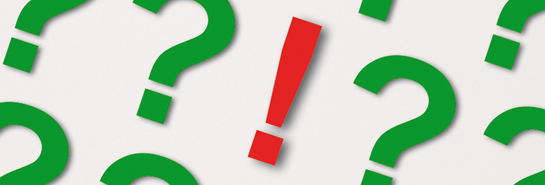 Visit the IPSASB web site http://www.ipsasb.org
Financial Instruments
[Speaker Notes: Requirements for the classification, recognition and measurement of financial assets and liabilities are included in the later Financial Instruments modules.

Most transactions are dealt with in the Core Concepts section]